第一次口頭報告PPT
組員：　
　呂理鈞　１０１１２３２
　許詠豐　１０１１２３３
　李孟洋　１０１１２３４
　陳冠瑋　１０１１２４６
起因：
　相信大家在國高中時期，都有掃過校園落葉的經驗。每次掃完，垃圾桶都很滿很重，要拉出來都至少要２～３個人一起拉，拉出後又容易破掉。所以，我們
　想到改良了圾桶
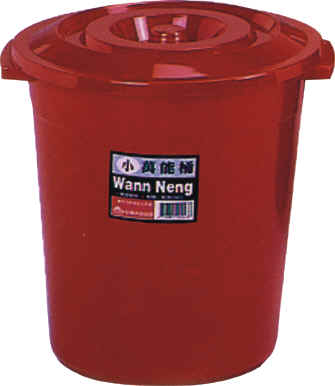 解決方法：
　在離垃圾桶底部５～８公分的地方切一刀，一分為二，接著我們插入一片木板，使其與上半部互相卡住。並在下半部底裝上可３６０旋轉的輪子。